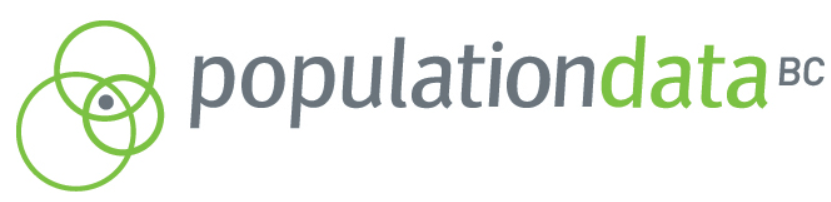 Advanced Methods Webinar Series

Record Linkage Methodology Under Fellegi-Sunter Paradigm, with Extensions
Dean M. Resnick – NORC
April 7, 2022
Record Linkage Overview
Record linkage can be understood in broader context of data fusion*                                            
Usually implies uncertainty of entity identification
De-duplication (or entity resolution) is more-or-less equivalent to linking file back to itself
Can be used for person, organization, or address records
NORC uses multiple linkage strategies including machine learning
Talk focuses on use of Fellegi-Sunter model

*See: Asher, Jana, Resnick, Dean, et al. “An Introduction to Probabilistic Record Linkage with a Focus on Linkage Processing for WTC Registries.” International Journal of Environmental Research and Public Health 17.18 (2020): 6937.
Fellegi-Sunter Model
Overview
Record Linkage Enhancement Strategies
As used by NORC under Fellegi-Sunter Paradigm
Editing and parsing
Frequency-based weights
Hierarchical identification variables
String comparison distance
Optimized blocking strategies
Error rate estimation
Match determination cut-off
Treatment of sex/gender
Software
Editing and Parsing
Editing generally commonsensical
Remove punctuation
Use all capitals
Consistent use of hyphenation
Remove diacritical marks and apostrophes
Setting invalid values to missing
Parsing used for multi-part names
Can produce alternate records with different parsings	
Name flipping for Asian names
Use of nickname tables
Should be developed parsimoniously
Frequency-Based Weights
Meant to estimate the probability of spurious agreement for a particular variable
Corresponds to u-probability in Fellegi-Sunter Model
Particularly useful for names
Intuition tells us that agreement on an unusually name is much more indicative of true match status: Zulfagari vs. Jones
Ideally based on analysis of full set of pairs (Cartesian product) between files being linked.
Often can be based on simple tabulation within a single file
Hierarchical Identification Variables
Agreement on one variable conditional on agreement on another
Example: ZIP Code agreement nested within State agreement
M- and U- probabilities of nested variable are conditional on agreement of the first variable
Example: Determine ZIP code agreement rates only if State agrees
Easy to implement by setting nested variable to missing unless first variable agrees
Can be used within Expectation-Maximization (E-M) algorithm
String Comparison Distance*
Shows level of agreement on spectrum between complete and not-at-all
Most useful for names
Several distance metrics are available for use
We have had success with Jaro-Winkler agreement
Can be used with hierarchical strategy described previously
Example:
Level 1: Jaro-Winkler agreement > .85
Level 2: Jaro-Winkler agreement > .90
Level 3: Jaro-Winkler agreement > .95
Level 4: Jaro Winkler agreement = 1 (i.e., exactly the same)
Alternatively sound encoding may be desirable for some linkages:
Soundex or NYSIIS

*See: Resnick, Dean, Lisa Mirel, Marc Roemer, and Scott Campbell. “Adjusting Match Weights to Partial Levels of String Agreement in Data Linkage.” ASA Proceedings of the Joint Statistical Meetings, American Statistical Association (Alexandria, VA).
Optimized Blocking Strategies*
Blocking indicates pairs developed (as Cartesian cross-product) only when blocking key agrees:
For example, only develop pairs where first initial of first name and first initial of last name agrees: Blocking Key = {First Name (Initial), Last Name (Initial)}.
Blocking is used to make linkage analysis computationally tractable
Multiple blocking passes are set up as any single one may miss true matches
Trade off:
Completeness Ratio (% of true matches found) 
Reduction Ratio (% pairs not analyzed)
We have had success with machine learning using Sequential Coverage Algorithm

*See: Campbell, S. R., Resnick, D. M., Cox, C. S., & Mirel, L. B. Using supervised machine learning to identify efficient blocking schemes for record linkage. Statistical Journal of the IAOS, (Preprint), 1-8.
Error Rate Estimation*
Match Determination Cut-Off
Based on estimated match probabilities
Example: link all pairs with match probability, P(M) > 0.90
Ideally, match determination is based on expected use of links
Little guidance in literature for determination
Try to minimize total linkage error: Type I + Type II error rates
For regression analyses, weighting by match probability is appropriate
Treatment of Sex/Gender
Proposed Strategy
Sex/gender and first name agreement statuses are highly dependent:
If agreement is seen on first name, very high likelihood of agreement on sex/gender
Sex/gender not very powerful as a match status indicator
Last name agreement rates for true matches (m-probabilities) vary quite a bit between men and women
Recommendation:
Do not use sex/gender as a comparison variable
Conduct separate linkage passes for males and females
Where sex/gender is non-binary or cannot be determined, include the person in both male and female passes and take the link with highest estimated match probability
Software
For larger projects we have relied on custom coding
For greater efficiency, we have developed generalized SAS code we call NORCLink:
Coded in SAS to run on SAS datasets
Performs E-M algorithm — to estimate parameters and set weights
Estimates match probability (for each link what is the probability it is a true match?).
Uses Jaro-Winkler string comparisons for names
Include Nickname substitution
Name frequencies are taken into account
Hierarchical weighting for names
References
Elaboration of presented concepts
1Asher, Jana, Resnick, Dean, et al. “An Introduction to Probabilistic Record Linkage with a Focus on Linkage Processing for WTC Registries.” International Journal of Environmental Research and Public Health 17.18 (2020): 6937.
2https://www.cdc.gov/nchs/data-linkage/nhcs-linkage.htm
3Resnick, Dean, Lisa Mirel, Marc Roemer, and Scott Campbell. “Adjusting Match Weights to Partial Levels of String Agreement in Data Linkage.” ASA Proceedings of the Joint Statistical Meetings, American Statistical Association (Alexandria, VA).
4Campbell, S. R., Resnick, D. M., Cox, C. S., & Mirel, L. B. Using supervised machine learning to identify efficient blocking schemes for record linkage. Statistical Journal of the IAOS, (Preprint), 1-8. 
5Resnick, Dean, and Jana Asher (2019). “Measurement of Type I and Type II Record Linkage Error.” ASA Proceedings of the Joint Statistical Meetings, American Statistical Association (Alexandria, VA).
Dean M. Resnick
Principal Data Scientist
N.O.R.C. at the University of Chicago
Resnick-dean@norc.org
301-634-9481